Econ 340
Lecture 7Reasons for Protection
Outline: Reasons for Protection
Reasons that DO NOT Make Economic Sense
Pauper Labor
Fairness
Patriotism
Retaliation
Reasons the DO Make Economic Sense, with Counter-Arguments
Revenue
Optimal Tariff
Infant Industry
National Security
Culture
Unfair Trade
Protect Favored Industry
Retaliation…
Production Subsidy versus Tariff
Why Aren’t Tariffs Higher?
Lecture 7: Reasons
2
Why Do Countries Use Protection?
Models say that tariffs, quotas, etc. mostly hurt the countries that use them
But almost all countries do use them, and always have, even more than today.  Why?
Many reasons have been given (I list 26 arguments in my Glossary); we’ll go through some of them.  
Of these, what usually explains actual protection today is


Why?
Benefits of protection go to a few
Costs of protection, though larger, are spread over many
And are therefore much, much smaller for each
Protect a Favored Industry
Lecture 7: Reasons
3
Recall Effects of Tariffs
P
S
Costs are borne by the (many) consumers of the product of the protected industry
Benefits go only to the (few) producers in the protected industry
a
c
b
d
D
Q
Lecture 7: Reasons
4
Outline: Reasons for Protection
Reasons that DO NOT Make Economic Sense
Pauper Labor
Fairness
Patriotism
Retaliation
Reasons the DO Make Economic Sense, with Counter-Arguments
Revenue
Optimal Tariff
Infant Industry
National Security
Culture
Unfair Trade
Protect Favored Industry
Retaliation…
Production Subsidy versus Tariff
Why Aren’t Tariffs Higher?
Lecture 7: Reasons
5
Un-sensible Reasons for Protection
“Un-sensible”?
Reasons that are based on misunderstanding of what protection will actually do
Lecture 7: Reasons
6
Un-sensible Reasons for Protection
Pauper Labor Argument
“We hold that the most efficient way of protecting American labor is to prevent the importation of foreign pauper labor to compete with it in the home market…”   (Democratic Party Platform, July 9, 1896)
Based on belief that trade with poor countries will drive US wages down to the very low (“pauper”) levels of poor countries
Lecture 7: Reasons
7
Un-sensible Reasons for Protection
Pauper Labor Argument – Answer
See Ricardian Model:  Labor in poor countries earns low wages because it is less productive than labor in rich countries.  Trade will in fact raise wages in both
Caveat:  Heckscher-Ohlin Model implies Factor Price Equalization (FPE)
At level above poor-country autarky wage
	 But below the rich-country autarky wage
	  Thus an element of truth to the pauper labor argument
But empirical evidence indicates technology differences account for much of the wage difference, preventing FPE
Thus rich-country wages may fall due to trade, 
	  but not nearly to poor-country levels
Lecture 7: Reasons
8
Un-sensible Reasons for Protection
Fairness Argument
It is “unfair” to make workers compete with those who are either more productive or lower paid.
Analogy is to players in a game, who want a “level playing field” because one side must lose.
Answer
Trade is not a “zero-sum game”:  There are benefits for both countries
If “field is tilted” favoring another country’s exports (e.g., by a subsidy, low wages, or cheap currency), we actually benefit from that through cheap imports.
Also, even those who lose can be compensated by others in their countries, who gain (in principle)
Lecture 7: Reasons
9
Un-sensible Reasons for Protection
A few years ago, I got an e-mail from something called Third Way, promoting harsher treatment of China in trade.
Their report:  “China’s Trade Barrier Playbook: Why America Needs a New Game Plan”
And their graphic…
Lecture 8:  US
10
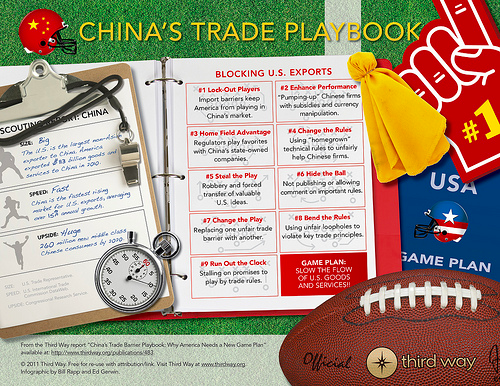 Lecture 8:  US
11
Un-sensible Reasons for Protection
Patriotism Argument
“We should buy from producers inside our country, so that the benefit goes to them instead of to foreigners.”
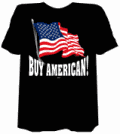 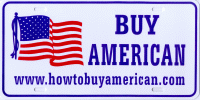 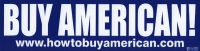 Lecture 7: Reasons
12
Un-sensible Reasons for Protection
Patriotism Argument - Answer
This confuses costs and benefits:  in fact, buyers benefit from consumption, while sellers incur the cost of production
If we import and don’t export, then we enjoy the fruits of someone else’s labor
If we both import and export, then comparative advantage says that we (and they) both benefit more
By “buying American” we substitute higher cost goods produced here for the greater amounts we could have bought, paid for with our exports.
Recall “Buying Local” reading last time.
Lecture 7: Reasons
13
Un-sensible Reasons for Protection
Retaliation Argument
“If others use tariffs against our exports, then we should use tariffs against their exports.”
This assumes that their tariffs hurt us (which they do), and that we gain by fighting back
Answer
From the theory, foreign tariffs are irrelevant to the effects of our own tariffs
If using a tariff would hurt us when others do not protect, then it will also hurt us when they do
So retaliation does not help us; it just hurts us more
Lecture 7: Reasons
14
Outline: Reasons for Protection
Reasons that DO NOT Make Economic Sense
Pauper Labor
Fairness
Patriotism
Retaliation
Reasons the DO Make Economic Sense, with Counter-Arguments
Revenue
Optimal Tariff
Infant Industry
National Security
Culture
Unfair Trade
Protect Favored Industry
Retaliation…
Production Subsidy versus Tariff
Why Aren’t Tariffs Higher?
Lecture 7: Reasons
15
Sensible Reasons for Protection
“Sensible”?
Reasons based on effects that protection may actually have
These too have counter-arguments
Why they may not work
Why another policy would work better
		(that is, protection is “second best”)
Lecture 7: Reasons
16
Sensible Reasons for Protection
Revenue Argument
Tariffs collect revenue for government
Tariffs may be the only tax that a weak government can manage
Tariffs are easier to collect than other taxes, because you only have to monitor the border (not the whole inside of the country)
Counter-argument:  Tariff is 2nd best
If other taxes are feasible, then almost any other tax causes less distortion than a tariff
Reason:  A tariff distorts both supply and demand
Example:  Tax consumption…
Lecture 7: Reasons
17
P
S
PW+t
PW
D
Q
Recall Effects of Tariffs:  Small Country
Because demanders and suppliers both are led by the tariff to behave as if the good’s value were  PW+t, 
when  in fact the country can buy or sell it for PW.
Revenue
18
Lecture 7: Reasons
Effects of a Consumption Tax:  Small Country
A tax on, say, consumption of the good would produce 
Less dead-weight loss
More tax revenue
P
S
PW+t
PW
D
Q
Lecture 7: Reasons
19
Sensible Reasons for Protection
Optimal Tariff Argument
We saw this when we analyzed a large country:  Tariff can improve the country’s terms of trade and thus raise its welfare
Counter-arguments
Optimal tariff benefits the country only at the expense of other countries
Other countries lose more than this country gains
Use of a tariff for this purpose is therefore both inefficient and unethical
It’s NOT NICE!
More practically, other countries are likely to retaliate, with tariffs of their own
Then everybody loses (probably)
Note what happened last year in response to Trump’s tariffs
Lecture 7: Reasons
20
Sensible Reasons for Protection
Infant Industry Argument
When a developing country is trying to start a new industry, there are reasons why a tariff may help
We’ll discuss this further later, when we look at trade and development
Counter-argument:  Protection is 2nd best
As we will see, a direct subsidy to the industry is a less costly way of helping an infant industry (in terms of welfare, not budget)
Lecture 7: Reasons
21
Sensible Reasons for Protection
National Security Arguments
Protect a military capability  (e.g., steel, motor vehicles)
Reduce vulnerability to disruptions of supply (e.g., oil)
Note:  Kain reading sites “National Security.” But his argument is not about this.  We’ll see his later.
Counter-argument:  Protection is 2nd best
Direct subsidy to industry is better
Other even better options also exist (e.g., stockpile the good, as in the US Strategic Petroleum Reserve)
Lecture 7: Reasons
22
United States Strategic Petroleum Reserve
In August 2005 it held 700 million barrels of oil, contained in salt caverns
Compare:  In 2005 US imported about 13 million barrels per day
SPR could replace imports for more than 50 days
Recent report (2016):
Questions the need for this today
Says the infrastructure needs maintenance
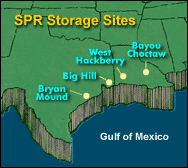 Lecture 7: Reasons
23
Sensible Reasons for Protection
National Security Arguments
Trump’s National Security Strategy (announced Dec. 18, 2017) included:  “economic security is national security”
He views economic security as not having a trade deficit
Trump administration imposed tariffs on aluminum and steel imports, based on national security
It is also considering tariffs on imported cars for the same reason
Lecture 7: Reasons
24
Sensible Reasons for Protection
Cultural Argument
Imports displace products of domestic culture
French films
Canadian music
By limiting imports, distinctive domestic producers are allowed to survive
Counter-argument:  Protection is 2nd best
Direct subsidy to industry would be better
Subsidy leaves consumers free to choose: perhaps they really prefer foreign culture
Lecture 7: Reasons
25
Sensible Reasons for Protection
Unfair Trade
If foreign exports are “dumped” or subsidized (thus below a “fair” price), domestic producers deserve protection
See Mastel, “Keep Anti-Dumping Laws Intact”
He cites:  industrial subsidies, market collusion, government pricing, and sanctuary markets
Counter-argument:  
Domestic import-competing firms do lose from “unfair trade,” but consumers in their country gain more than the firms lose, from the cheap imports
Protection is “sensible” here because it does benefit domestic producers
But here again it is second best.
Lecture 7: Reasons
26
Sensible Reasons for Protection
Protect Favored Industry
Sometimes governments simply want to help an industry
To get their political support
And/or because workers in the industry are suffering
Protection (tariff or quota) certainly does help the protected industry (area “a” in our figures)
Counter-argument:  Protection is 2nd best
Direct subsidy to industry can help just as much, at lower cost
Subsidy is also more transparent and easier to evaluate
Lecture 7: Reasons
27
Sensible Reasons for Protection
Protect Favored Industry:  Example
Reading by Kain, “Protectionism and National Security”
He believes that US should keep
Good jobs
Self-sufficiency in agriculture
Views this as a matter of morality:
“But I think a nation that’s lost its builders, its carpenters, its laborers, its blue collar workers, its middle class, becomes a nation ready for collapse.  We become morally bankrupt, and literally bankrupt as well, as our entire system becomes one reliant upon debt and growth.  There is a missing piece in all of this free trade econo-speak, and that is the moral element, the question of good, civil order and proportion.”
Lecture 7: Reasons
28
Sensible Reasons for Protection
Retaliation
Direct effect of retaliation:  Negative, as we’ve seen
Our retaliation against foreign barriers makes us worse off
Possible indirect effect of retaliation:  May change behavior of foreign governments
Tariffs against “unfair” trade policies:  May cause those policies to cease.
Tariffs in retaliation against optimal tariff:  May cause optimal tariff to be withdrawn
WTO uses permission to retaliate as a means of enforcing its rules
Lecture 7: Reasons
29
Outline: Reasons for Protection
Reasons that DO NOT Make Economic Sense
Pauper Labor
Fairness
Patriotism
Retaliation
Reasons the DO Make Economic Sense, with Counter-Arguments
Revenue
Optimal Tariff
Infant Industry
National Security
Culture
Unfair Trade
Protect Favored Industry
Retaliation…
Production Subsidy versus Tariff
Why Aren’t Tariffs Higher?
Lecture 7: Reasons
30
Production Subsidy versus Tariff
Why a tariff is 2nd best for any of the above purposes that seek to increase domestic production of an industry
Compare a 50% tariff with a 50% production subsidy (small country case)
Tariff raises domestic price by 50%
Subsidy leaves price unchanged, but gives producers an extra 50% payment
Either way, producers get 50% more for their output
What are the welfare effects? …
Lecture 7: Reasons
31
Compare 50% Tariff and 50% Subsidy
P
S
Effects on Welfare
Tar	Sub
Sup	+a	+a
Dem	-(abcd)	0
Gov	+c	-(ab)
Cty	-(bd)	-b
50%
a
c
b
d
PW
D
Q
Lecture 7: Reasons
32
Production Subsidy versus Tariff
From the figure:
Net cost of tariff is Dead Weight Loss we saw before:  −(b+d)
Net cost of subsidy is only −b, thus smaller
Reason:  Subsidy does not distort buyers’ behavior, only sellers’
But there is an important difference
Tariff is revenue for government
Subsidy is budgetary cost for government
Lecture 7: Reasons
33
Production Subsidy versus Tariff
Alternative analysis
In Econ 101 you may have learned to analyze a subsidy by shifting the supply curve
That is equivalent to what I showed above
Production subsidy shifts supply curve enough to get the same increase in output
But be careful to use the old supply curve to measure producer surplus
Lecture 7: Reasons
34
Compare 50% Tariff and 50% Subsidy
P
S
Production subsidy shifts S to S′
S′
Effects are same as before
50%
a
c
b
d
PW
D
Q
Lecture 7: Reasons
35
Outline: Reasons for Protection
Reasons that DO NOT Make Economic Sense
Pauper Labor
Fairness
Patriotism
Retaliation
Reasons the DO Make Economic Sense, with Counter-Arguments
Revenue
Optimal Tariff
Infant Industry
National Security
Culture
Unfair Trade
Protect Favored Industry
Retaliation…
Production Subsidy versus Tariff
Why Aren’t Tariffs Higher?
Lecture 7: Reasons
36
Why Aren’t Tariffs Higher?
With all these reasons for protection (albeit, not very good ones), why are US tariffs on average so small:  only 2-3%? 
	(See Magee)
Lecture 7: Reasons
37
Why Aren’t Tariffs Higher?
How do reasons for protection become protection?
Politicians balance
Contributions from those who would benefit from protection
against
Their perception of the benefits to society
Result is said to be “Protection for Sale”
Lecture 7: Reasons
38
Why Aren’t Tariffs Higher?
Magee lists 6 possible reasons why tariffs are not higher:
Politicians are not responsive to lobbying efforts
Welfare costs of tariffs are higher than traditionally measured
The GATT was successful in reducing trade barriers
Free riding by firms hinders lobby organization
Users of imported goods lobby against tariffs
Protection is given, but by non-tariff barriers, which are high
Magee’s view of the evidence
#1, 5 not important
#2, 3, 4 play a small role
#6 is most important:  actual protection is much higher than tariffs
✗
✓
✓
✓
✗
✓✓✓
Lecture 7: Reasons
39
Next Time
US Trade Policies and Institutions
Who handles trade policy in the US
What policies the US uses
Dumping and Anti-Dumping
Why the US Protects
Trends in US Trade Policy
Lecture 7: Reasons
40